Instrucciones para realizar tu espacio de actividades con distintos ritmos de aprendizaje
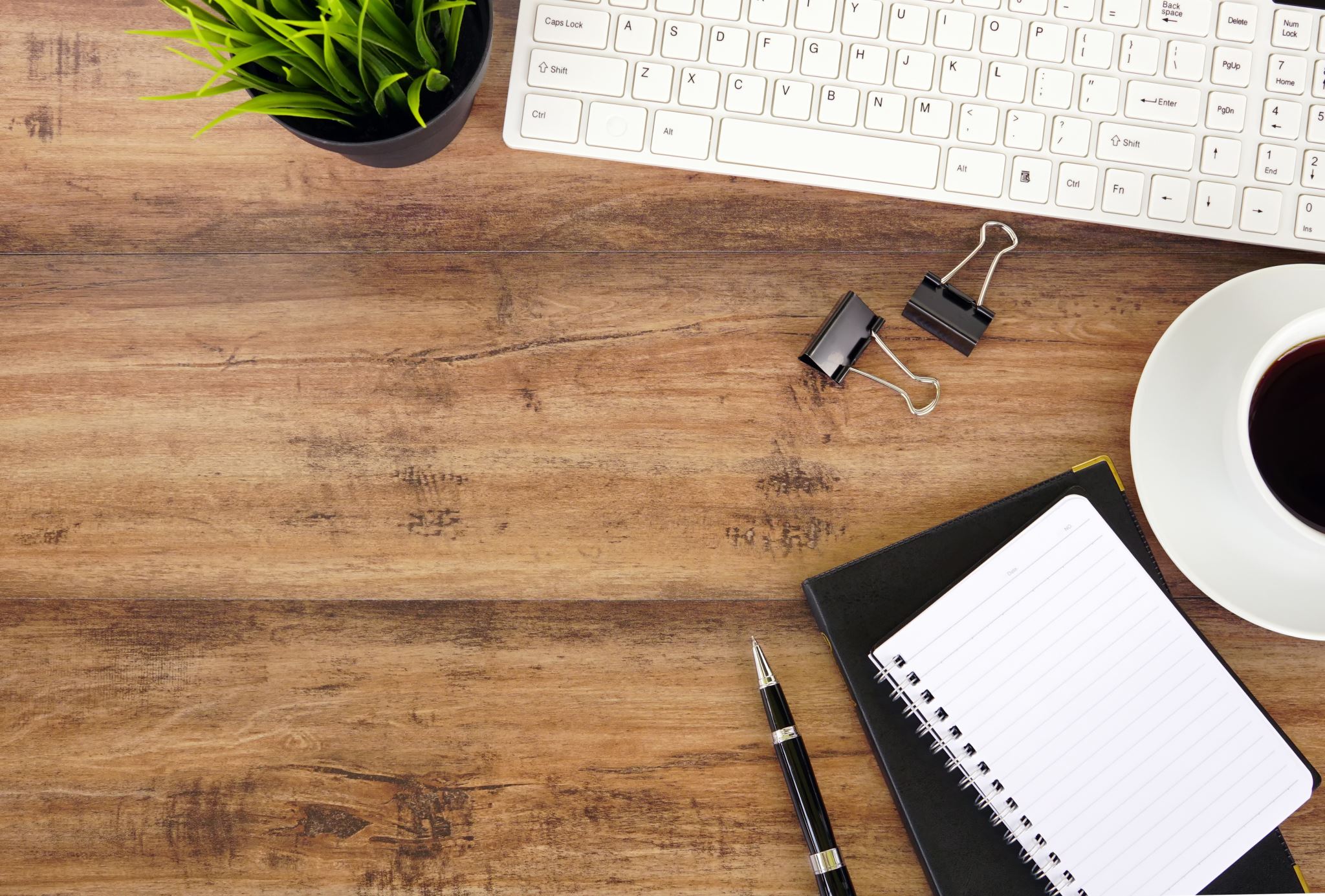 Debes entender correctamente lo que se te pide en cada actividad. 
Hasta la actividad nº 3 es obligatorio. Si al llegar a esta actividad has encontrado alguna dificultad, pasa directamente a REPOSTAJE, después podrás continuar a la meta o podrás regresar para comprender mejor las actividades en las que has tenido problemas. 

Recuerda disfrutar en el proceso. No se trata de llegar a la meta lo antes posible, se trata de hacerlo bien, 
   no de llegar antes que nadie. 






1º ESO
Gema Sanz Gascón
INSTRUCCIONES 
QUE DEBES 
SEGUIR:
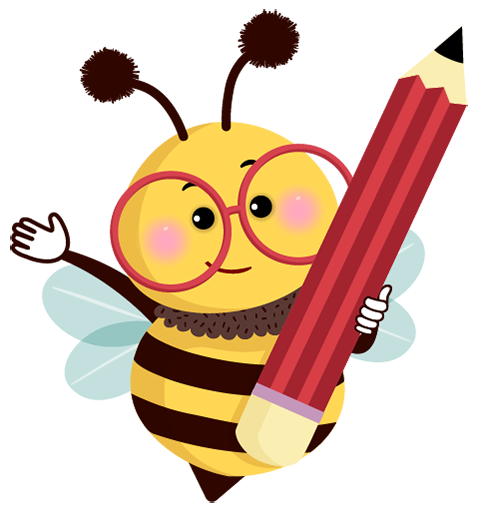